Charles Darwin
Vocabulary Check
Charles Robert Darwin was a famous naturalist
He was best known for his pioneering work
By embarking on a course
Took him to the remote Galapagos Islands
Quick Start
When was Darwin born?
Who raised Charles Darwin?
What profession did he first study?
How many islands make up the Galapagos?
What did Charles publish in 1859?
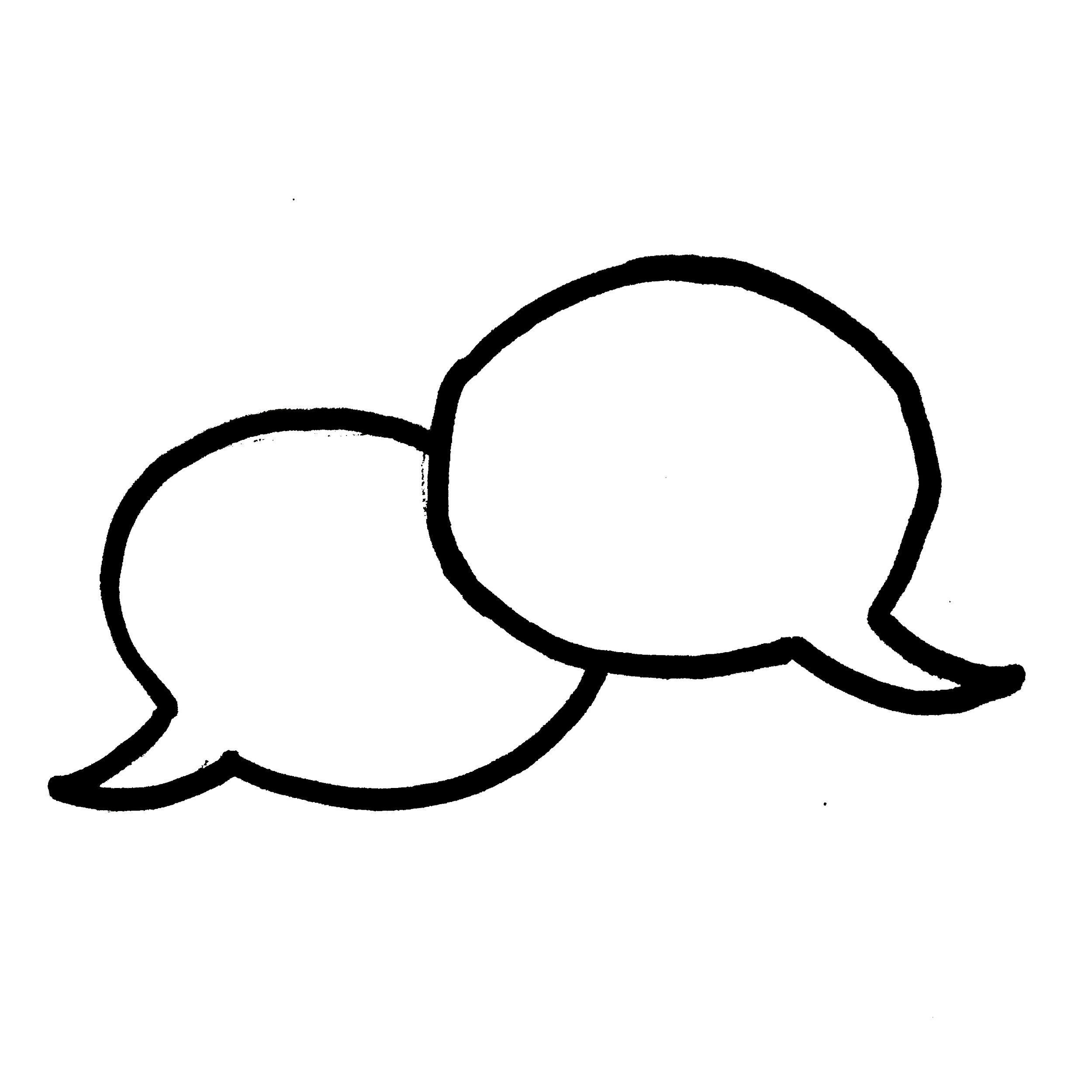 Partnered Talk
Summarise what Darwin discovered on the Galapagos islands.
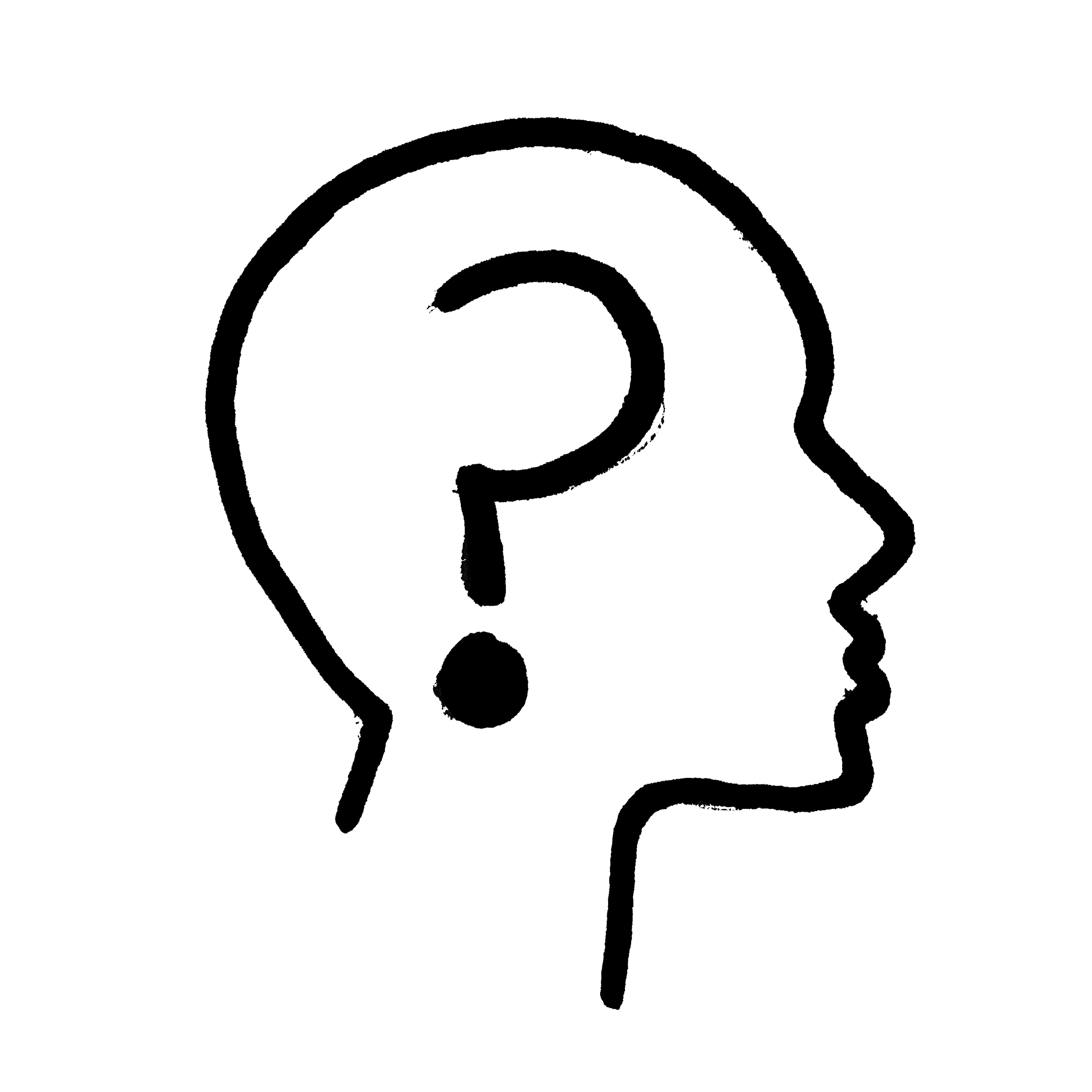 Individual Thinking
Using your own words, explain the theory of evolution by natural selection.
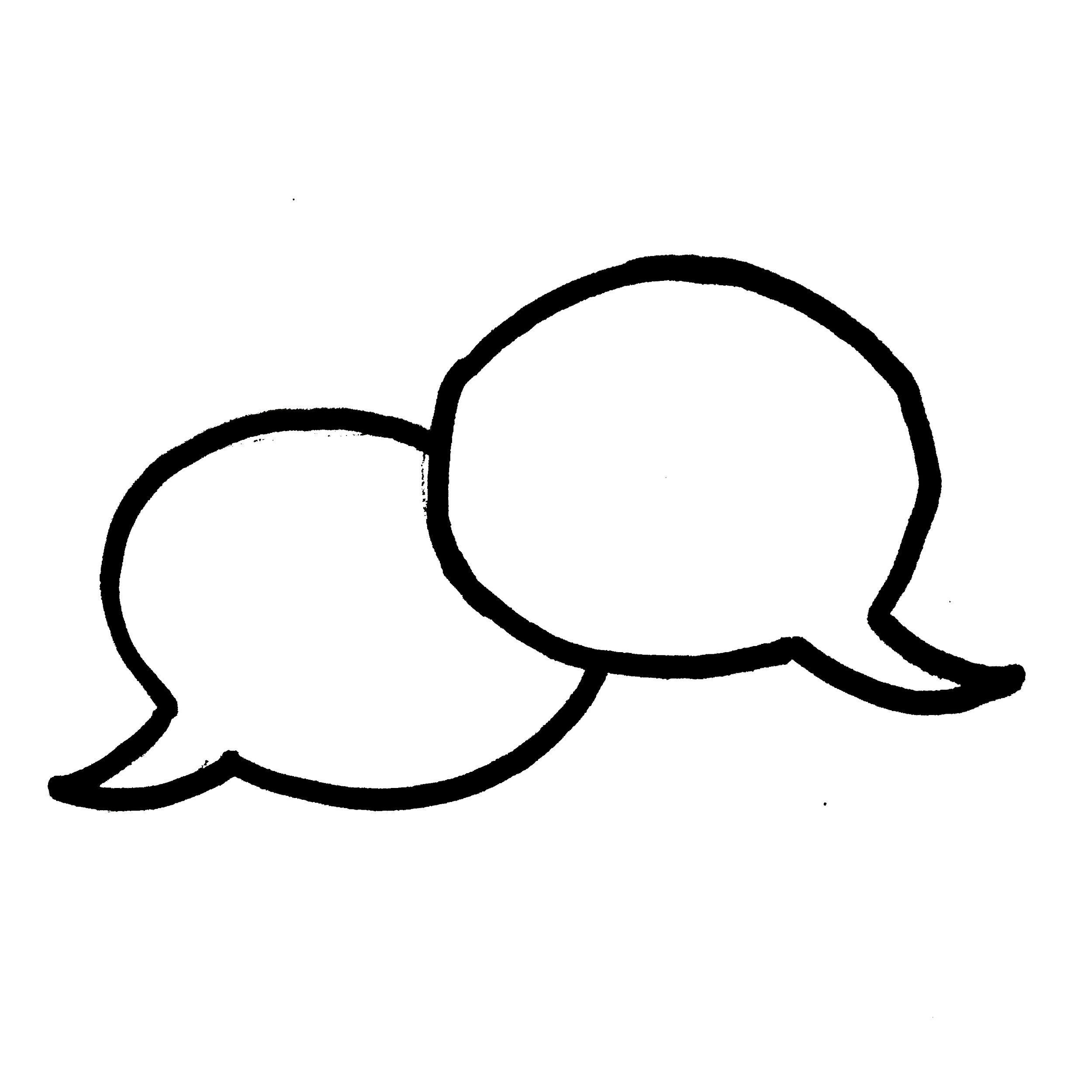 Partnered Talk
The idea of evolution by natural section caused a moral dilemma for Charles. 

What is meant by a moral dilemma as why was this the case for Charles?
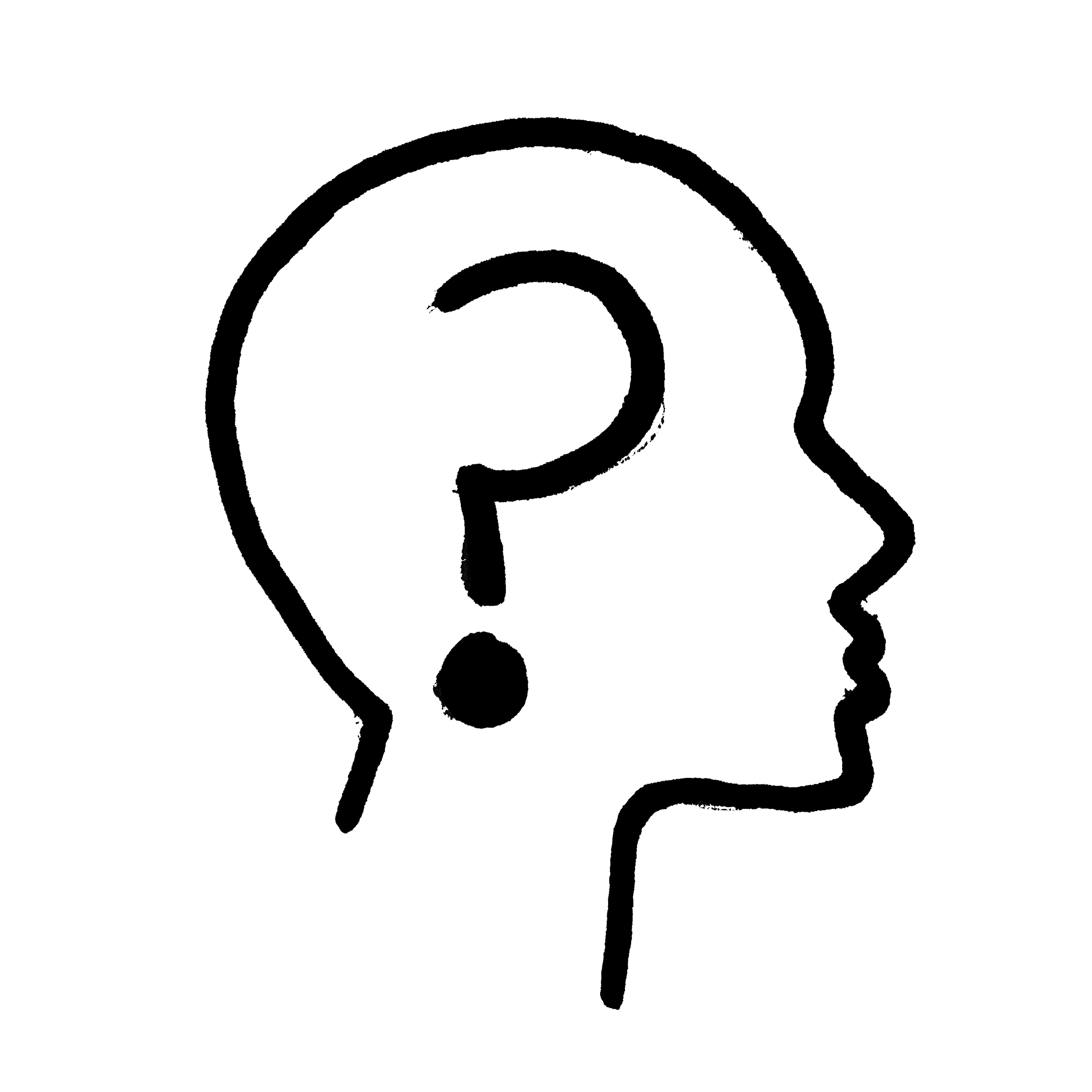 Individual Thinking
The publication was ground-breaking and probably caused Charles a lot of anxiety. 

Why do you think this happened?
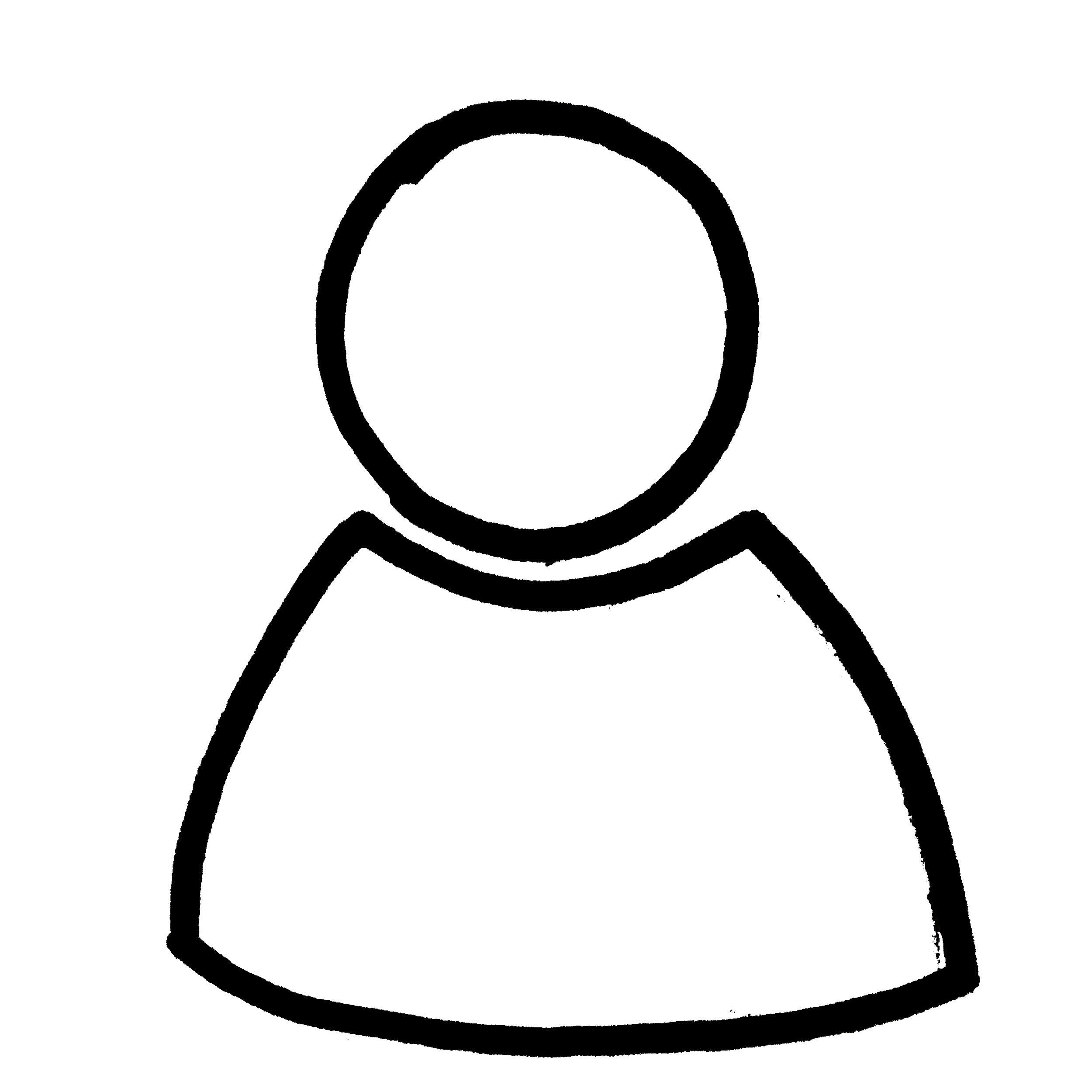 How do you think Charles Darwin is viewed today and do you think his work is still relevant in today’s society?

Use evidence from the text to support your views.
Solo Work